Отчет по итогам работы 
ГКП на ПХВ «Городская поликлиника  № 6»         за  2020 год
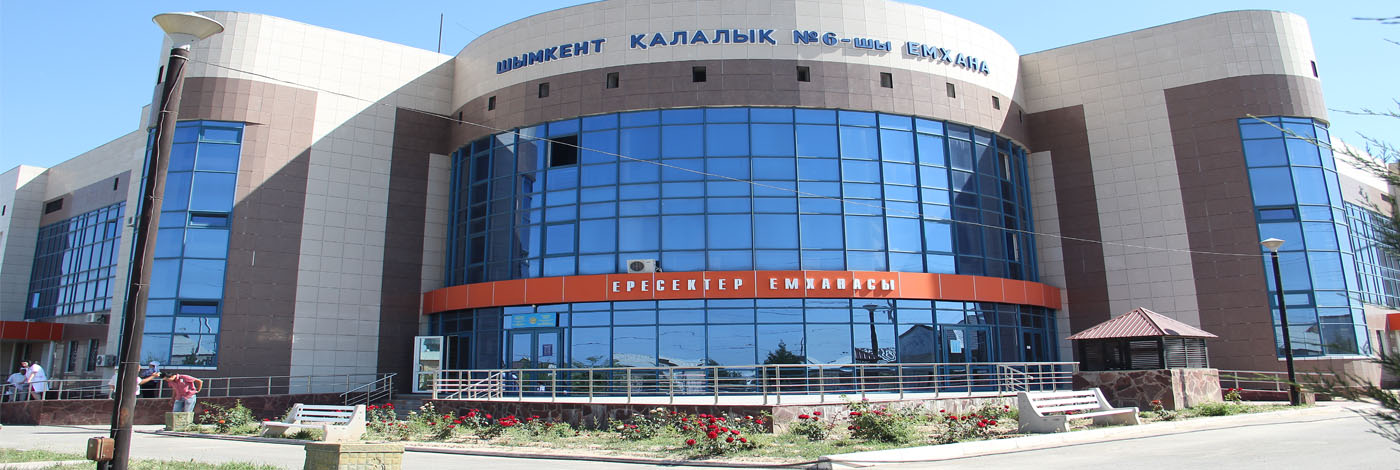 Юридический адрес: г.Шымкент, мкр Самал-3, ул. Аль-Фараби, 230 Территория обслуживания поликлиники:  Абайский  и частично  Аль - Фарабийский районы
“
    Шымкентская городская поликлиника №6” сдана в эксплуатацию        26 декабря  2010 года, построена в рамках  Государственной программы “100 школ, 100 больниц”. Имеет 1,5 га земельного участка, площадь 2-х зданий составляет  14 тыс. кв.м². Поликлиника проводит смешанный прием больных, т.е. взрослого, детского и подросткового населения.
    Территория обслуживания поликлиники  Абайский  и частично Аль - Фарабийский районы г. Шымкента. Поликлиника оказывает медицинскую помощь населению микрорайонов Самал-1, Самал-2,   Самал-3, Ак-Ниет,   отделения имени Тельмана, мкр. Северо-Запад, Шугыла. 
Плановая мощность 640 посещений в смену.
     В поликлинике оказывают услуги ПМСП 43 врачей общей практики, специализированные врачи по  следующим специальностям:       хирург,  невролог,  офтальмолог,  кардиолог,  ревматолог,      эндокринолог,  уролог,  инфекционист,  рентгенолог,  врач-лаборант,  сонолог, травматолог-ортопед,   акушер-гинеколог,   маммолог,    онколог, оториноларинголог,   эндоскопист, гастроэнтеролог, иммунолог,  врач функциональной диагностики,   эпидемиолог, подростковый врач, врач ЗОЖ, логопед и другие
С целью реализации плана мероприятий по основным направлениям  развития  ПМСП на 2019-2020 годы в поликлинике с целью повышения доступности медицинских услуг, снижение нагрузки на врача  общей практики с 1 января 2019 года 19 терапевтических и 30 педиатрических участков разукрупнены  в 49 участков ВОП ,2020 году передано ТОО «OTAY MED»-10255 население и осталось 43 ВОП участки.
   В 2020 году нагрузка на 1 врача общей практики составила 1690 прикрепленного населения (цель на 2020 год 1650) таким образом, количество прикрепленного населения составило конце года 2020 г. - 72651 человек
Главный врач
Заместитель главного врача по экспертизе качества мед услуг и внутр.аудиту
Заместитель  главного врача по лечебно профилактической части
Финансово-экономическая служба
Заведующие отделением –ВОП -43 уч,3-гинекология
Заведующий отделением отделением профилактики и психо-соц. помощи
Заведующий лабораторий
Заведующие отделением специализированной квалифицированной помощи
Заведующий отделением скорой и неотложной медицинской помощи
Кадровая служба
Юридическая служба
1-Экономика,    
   2 – Бухгалтерия
Отделение ВОП -43отделение, 8 гинекологии- ак.уч.
1.Заведующий хозяйством 2.Инженер по мед. технике                   3. Операторы
Хозяйственная служба
Дневной стационар на 55 коек
Отделение профилактики и социально-психологической помощи
Инструментально-диагностический блок.
1Лаборатория
2.УЗИ кабинет.
3.Функциональной диагностики (ЭКГ,РЭГ
ЭЭГ,спирография)
4.Рентген кабинет(ФГ,маммография)
5.Кабинет эндоскопии (ЭФГДС, колоноскопия,
кольпоскопия)
специализированной квалифицированной помощи
Отделение скорой медицинской помощи (4 категория вызовов)
Противотуберкулезный диспансерный кабинет,
кабинет химизаторов
Кабинет медицинской статистики
Младший медицинский персонал
Кабинет ЦСО
1.Физиотерапевтический каб.                    2.Каб.массаж               3.Прививочный каб.. 4.Процедурный каб.  
5.ЛФК
Медицинские работники в организациях образования
Структура населения
Основные качественные показатели поликлиники
Показатели мемарандума и целевые показатели
Охват контрацепцией
Показатели акушерско-гинекологической службы
Информация на  14.05.20г
Всего очагов  COVID-19 (подвержденный случай)-18
Из них:       взрослые-16                     Дети-2                                                                                              
   Очагом инфекции  является :  
I. Место работы                                                                                              
1. И.Ы. верхнии рынок , был 2 раза осмотрен ВОП 2 раза направлен на СМП в ГИБ, отказано в госпитализации                                                                                                                               
2.Т.О.ФРГП на ПХВ «НЦЭ» КККБТУ-  врач-вирусолог                                                                            
       3.К.Р. Был контакт  с отцом Д.Б. м.р. ДЧС-полковник полиции                                                                                                        
       4. М.М. м.р. ДЧС –водитель  начальника ДЧС- А.Б.                                                                                  
       5. Б.А. м.р. ДЧС-старшии  лейтенант-инженер                                                                                  
       6.Д.А. м.р.  ДЧС  - диспетчер                                                                                                                                      
       7. Т.О. м.р: ДЧС-зам.нач.                                                                                                              
        8.Е.Б. м.р:ДЧС – технич.персонал                                                                                                                            
        9. Е.Н. м.р.ДЧС – старшии лейтенант –дежурный                                                                                               
        10. А.М. м.р.РЦ-2  мед.сестра                                                                                                                 
        11. С.Н.  РЦ «Атамекен» –млад.персонал                                                                                             
        12.К.Л.  м.р.  Поликлиника  «Чапаевка»-врач дневного стационара                                                   
        13. Т.Д.  НПЗ «ПетроКазахстан» -оператор
II. Место пребывания пациента :                                                                                                                                                                  1.Б.Г. был контакт с Д.Б. ДЧС-полковник полиции                                                                                    
 2. Б.Н. был в контакте с отцом Д.Н.- начальника ДЧС-полковник                                                             
         3.А.Х-дальнобойшик (Россия)                                                                                                                  
       4. Т.А. м.р. Ямал-СПД-моляр (Россия)                                                                                                 
       5.Н.С. М.р.  Завод   «ТВШЖ» - мастер  (Россия)                                                                                                                                           Всего контактных – 187  из них  БК- 145, на  домашнем карантине  было-37, в провизорном госпитале - 69          ПК  - 42        Всего обследованных на COVID-19 из БК – 145 из них    ПЦР-РНК    COVID-19 положительный - 17  ПЦР  РНК  COVID-19-отрицательный -128.  Из них на уровне ПМСП взят  мазок с н/г на  COVID-19    -  7
Выписанных из стационара с  подтвержденным случаем COVID -19  всего  - 26 человек
Из них с ГИБ-25, с Атырауской ОКБ-1                                                                                                   
  На 14.05.20г  на домашнем карантине  -17 человек  , сняты с домашнего  карантина -  9человек    Число с 1 ПЦР -9  результат отр.   число  2 ПЦР-9  результат  отр.
Кадровая обеспеченность                                                   за 2019 и  2020 годы
Категорийность врачей за 2019 -2020 годы
2019 г. Врачи – 129
Всего имеют категорию  73-56,6%
2020 г. Врачи – 117
Всего имеют категорию   86-75,5%
Категорийность медсестер за 2019-2020 годы
2019 г.  Мед.сестры – 284
Всего имеют категорию  159-56,0%
2020 г.  Мед.сестры – 270
Всего имеют категорию  164-61,0%
Повышение квалификации медработниковза 2019 и 2020 годы
Показатели скринингового осмотра
Анализ вызовов 4-й категории срочности СМП (Приказ МЗ РК от 3 июля 2017 года «Об утверждении Правил оказания скорой медицинской помощи в Республике Казахстан» №450 )
Вызовы 4-й категории срочности СМП по нозологиям
Отчет по первичному выходу на инвалидность в 2020 г (сравн 2019 г)
Отчет по первичному выходу на инвалидность по группам в 2020 г (сравн 2019 г)
Первичный выход на инвалидность по нозологиям
Информационно-разьяснительная работа по ОСМС
В двух корпусах поликлиники функционируют посты по ОСМС, открыт Фронт офис.
Охват  ИРР (взрослое население) на 22.01.2020 г.  –44 354 человек
Тираж печатной продукции – 49 500  штук (буклеты, листовки,брошюры)
Двух  корпусах  поликлиники  ведется  ротация  видеорекламы по ОСМС. 
Сотрудники  поликлиники  провели  информационно –разьяснительную   работу  по  ОСМС  в рынках (Алаш, Самал), мини маркетах,  5-школах, ТОО Швейной фабрике Гаухар, ТОО Saftex, Фирма Дана, Дана Трэйд,  Агат, ИП Заря, ТОО Юг регион пласт, ТОО Казбуртех, АО Өрт сөндіруші, ТОО МОЦ Болашақ, ТОО Global information Systems.
На 2-х обьектах (рынок Алаш, Самал ) проведены PR-акций  
Среди  врачей и СМР проведено  лекций и с последующим аттестаций и тестирование по вопросам ОСМС
Ответственные спикеры по ОСМС поликлиники провели выездные разьяснительные встречи на тему “Система обьязательного социального медицинского страхования”, участниками которых были представители 11 ИП  (кол-во слушателей -468)
Установлено 3-терминала по уплате ОСМС  (касса 24)
Среди население в карантинном режиме получили информация через портал правительство www.egov.kz , по мобильном приложение телеграмм SaqtandyryBot каналах и по мобильном приложений Qoldau 24/7-32109 человеку были информированы. По беременным женщинам писали заявку по ИИН ом и были застрахованным.
Через (инстаграмм, фейсбук, WhatsApp Web) этому сайту проведено информационно –разьяснительную   работу  по  ОСМС , в итоге 7000 человек были информированы.
[Speaker Notes: АО]
Бесплатное обеспечение населения ЛС в рамках ГОБМП на амбулаторном уровне за  2019 год
Дневной стационар
Диспансеризация
Цифровизация здравоохранения
Мобильное приложение
-     Интернет активного населения 20-60 лет из 37 863 мобильным приложением охвачено 14 085 (37,2%, при плане - 40%). 
     Беременные женщины – из 1 526 пользуются мобильным приложением 967 (63,3%, при плане - 70%) 
- Охват мобильными приложениями родителей детей до 5-ти лет-12336 (6074-49,24%, при плане 50%)
- Охват мобильными приложениями  пациентов на Д учете -6457 (3933-60,9 % ,при плане 60%)
Государственные услуги запись на прием, вызов на дому, прикрепление в медицинскую организацию проводится через портал электронное правительство egov.kz
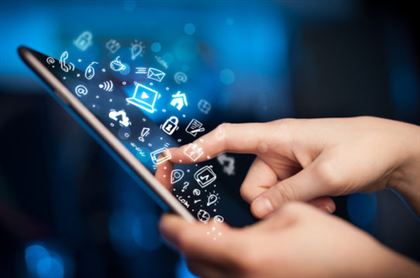 По ГП 79652 жителей, из них заполненных электронных паспортов здоровья – 6 прикреплено 99,1%.
Доля предварительной записи по поводу заболевания составила 70,5%, при плане 70%. Доля автоматически полученных активов стационаров, родильных домов составила 99,6%, при плане 70%
Задачи и направления госпрограммы
Задача 1. Формирование у населения приверженности здоровому образу жизни
Направление 1. Каждодневный выбор людей в пользу здоровья
Направление 1. Каждодневный выбор людей в пользу здоровья
Направление 2. Создание современной службы общественного здравоохранения
Направление 3. Всестороннее поддержание здоровья на уровне ПМСП




        Популяризация и приверженность здоровой жизни – формирование в обществе имиджа перстижа приверженность здоровью 
          (здоровое  питание, 
физическая активность, отказ от курения и чрезмерного потребления алкоголя, здоровья полости рта ) 
Улучшение ментального и репродуктивного здоровья населения
Реализация инициатив ВОЗ – «Здоровье города», «Школы, способствующие укреплению здоровья»
межведомственные усилия: повышение чистоты воздуха, доступность безопасной, чистой воды, безопасность товаров народного потребления и продуктов питания и другие инициативы и функции
Современные государственные услуги  по обоспечению безопасности товаров и услуг(«Kaz-FDA»)
Международные принципы готовности к менеджменту инфекционных заболеваний, в том числе проект ВОЗ «Хорошии лаборатории –крепкое здоровье» и национальная лабораторная политика 
национальная программа сдерживания антимикробной резистентности  
продолжить развитие инфраструктуры  и сети ПМСП 
кадровое обеспечение  команды ПМСП: дальнейшее повышение роли ВОП, участковых медицинских сестер, социольных работника, вовлечение работников « community health worker » в повышение грамотности людей о здоровье (health lite) 
Повышение доверия к ВОП( совершенствование компетенций и снижение потока обращений к узким специалистам)
Координация и интеграция услуг здравоохранения в ПМСП и снижение времени неинфекционных заболеваний всех этапах оказания медицинской помощи, в том числе через программы управления заболеваниями, патронаж
Мероприятия
Проблемные вопросы
Патронажные медсестры участков выполняют на сегодня не свойственные функционалу работу 
 Рост смертности от БСК (причины: низкий отбор для профилактической работы среди населения  лиц с двумя и более факторами риска БСК, формальное работа Школ здоровья по ФЗОЖ, недостаточный контроль со стороны зав отделениями за выполнением активов СМП, в т.ч. Вызовов 4-й категории срочности, активов выписанных со стационаров пациентов с ОИМ, ОНМК
Сохранение очередей на квалифициорованную специализированную медицинскую помощь, лабораторно-инструментальные методы исследований, дорогостоящую МП (КТ, МРТ, ПЦР и др.)
Недостаточное использование мед персоналом и населением услуг мобильных приложений, государственных порталов для получения спектра гос услуг
Пути решения
1. В целях снижения младенческой и детской смертности, профилактики МС непрерывное обучение патронажных медсестер, старших медсестер, зав отделений ВОП принципам УПМП (универсальной, прогрессивной модели патронажа беременных, детей до 5 лет). В поликлинике с 4 января принят на работу тренер УПМП (Ашимова Н.О)
2.В целях снижения смертности от БСК доведение удельного веса участников ПУЗ среди диспансерных больных  с АГ и ХСН до 50% (ежедневный мониторинг активов СМП для принятия профилактических мер по снижению экстренной госпитализации среди участников ПУЗ)
3.Увеличение доступности услуг ПМСП и КДУ в рамках ГОБМП и ОСМС путем заключения договоров соисполнения с максимальным обьемом  мед услуг (КДУ ГОБМП-6201,66 т.т, КДУ ОСМС -484704,7 т.т
4.Обучение мед персонала и прикрепленного населения широкому  использованию услуг мобильных приложений, государственных порталов для записи на прием, вызов на дом и т.д
Спасибо  за  внимание